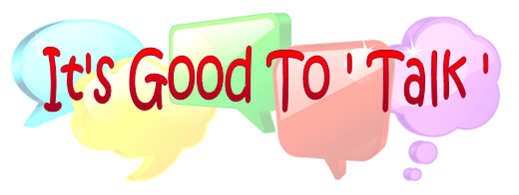 Session 6It’s good to talk
Let’s Talk About It 
Talking  about the Coronavirus pandemic is never going to be an easy conversation. It’s new for us all – young and old!
Talking things through, sharing your concerns and questions with someone will help you get things off your chest and is better than bottling things up. 
No one will have all the answers but an honest conversation about your own feelings and questions, balanced by the fact that most of the things we worry about do not come true, will help.
[Speaker Notes: We know talking is the best thing we can do. 
A problem shared…..
It may not solve the problem – but it can help us organise our thoughts and feelings – help us to understand the feelings are normal. 
Some times we might want to talk to someone who knows us well – but sometimes we find it easier to talk to someone anonymously – we can do this by using organisations like 
Childline – Samaritans – TIC +. 
It may be a teacher or a friend -  it’s your choice!]
As we saw earlier, sensationalised news that more often focusses on the negatives, can make it difficult for us to separate the current reality from headlines, designed to catch our attention. 
There worst case scenarios can play havoc on our mental well being.
If we understand how news works, it will help us to bring some important perspective. 
Think about the social norms message – 
look for th positives, they generally far out 
weigh any negatives, but don’t sell papers!!
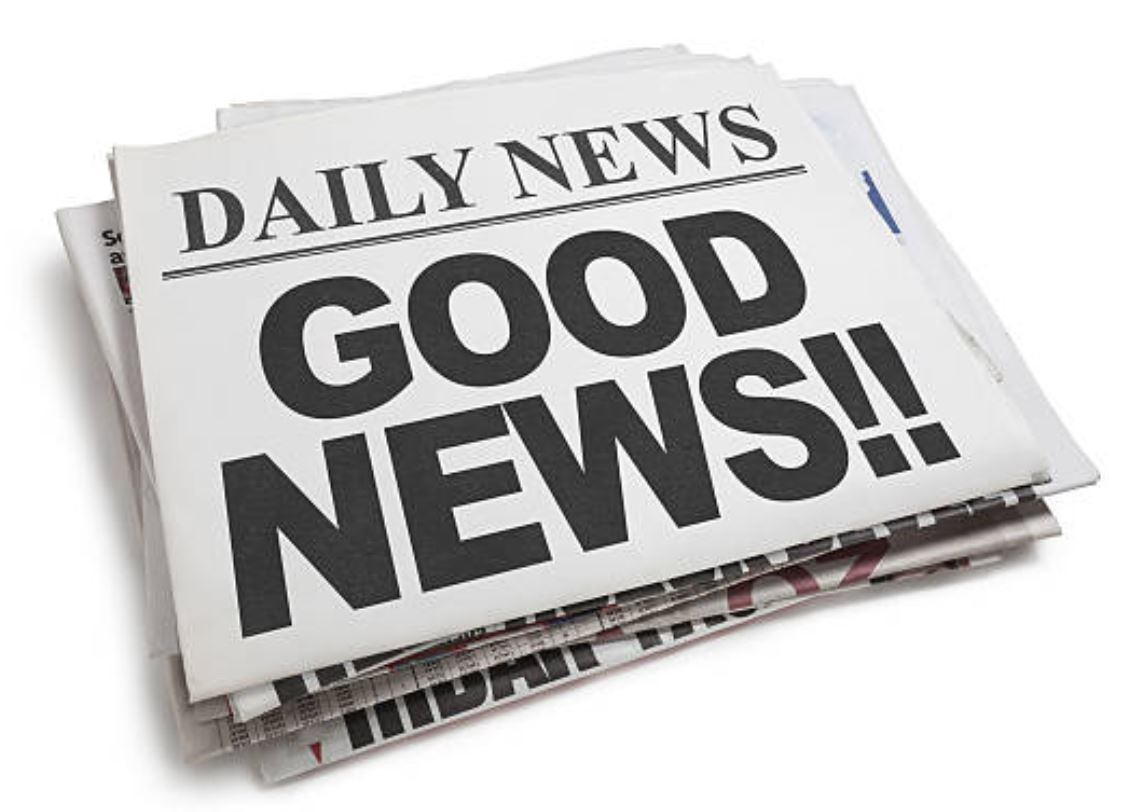 [Speaker Notes: Remember – we are hard – wired to focus on the negatives….we have to actively make ourselves see beyond this. 
Be very  cautious of the news headlines – make sure look at the bigger picture.  
Also – remember  there is fake news too.]
So, for example, on a positive note, thousands of scientists and experts all around the world are working very hard to reduce the impact of the pandemic, and greater understanding of the virus is growing every day by the health professionals. Modern medicine can treat so many illnesses and it is constantly progressing.  
Can you think of other news around the pandemic that is positive and should be the headline?
Create a positive newspaper headline around the pandemic.
[Speaker Notes: Students to come up with some striking – positive headlines – can be about anything around the pandemic – but must have a positive spin….or be positive news!
Get them to share their headline!]
By facing up to the challenge of the Coronavirus, keeping yourself safe, is helping to keep others safe.
Trying to stay up-beat each day is a way of helping you keep a positive mindset and build resilience.  
It will also help you to not feel so scared all the time. 
It’s not always easy to be positive – we often have to work hard to shift our thoughts. 
Doing things we enjoy can often help us to move away from negatives. 
What did you do during lockdown to help you with your mood?
[Speaker Notes: Get them to think about the things that help them lift their mood –
Music 
Reading
Exercise 
Mindfulness
Talking
Binge watch a programme
Computer games
etc]
Don’t forget the Five Ways to Wellbeing!
The five evidence based actions that promote wellbeing that are based on scientific evidence. These simple actions, if taken regularly, can improve wellbeing and enhance quality of life.
Connect – connecting with others
Give – giving – looking outward as well as inward
Be active – doing something active
Take Notice – taking notice of the world around you
Keep Learning – learning new things
Think of something you did during lockdown for each of the Five Ways to Wellbeing. 
Are there any you will continue with?
[Speaker Notes: Connect – connecting with others – ask how their day has been? How they’re feeling? Drop a card off for someone….
Give – giving – looking outward as well as inward – do something for someone without being asked – make them feel special – be kind!
Be active – doing something active
Take Notice – taking notice of the world around you
Keep Learning – learning new things]